Welcome to Dentists and Public Health Dental Hygiene Practitioners (PHDHP) Enrollment Training
Topics
Primary topics:
Affordable Care Act Overview
Accessing the Enrollment Application
Enrollment Application Completion
Resume Application
Check Application Status
Change Request
Resources
ACA - Overview
In accordance with federal Medicaid requirements at 42 CFR §§ 438.602(b) and 438.608(b), relating to state responsibilities and program integrity requirements under the contract, with regard to the screening, enrollment and revalidation of providers, a provider must be enrolled in the MA Program as a condition of being enrolled in a managed care network
Dentists and Public Health Dental Hygiene Practitioners (PHDHP) who wish to participate as MCO network providers to render services to MA beneficiaries under the MA managed care delivery system must be enrolled in the MA Program 
The ACA and implementing regulations require states to revalidate the enrollment of providers every five years
Please Note: This training does not address MCO credentialing or contracting questions or concerns
Dentist Enrollment Requirements
Provider Type – 27 Dentist
Specialty Codes
270- Endodontist
271- General Dentistry
272 – Oral/Maxillofacial Surgeon 
273 – Orthodontist/Dentofacial Orthopedist 
274 – Pediatric Dentist
275 – Periodontist 
276 – Oral Pathologist 
277 – Prosthodontist 
278 – Oral/Maxillofacial Pathologist 
279 – Oral/Maxillofacial Radiologist 
282 – Dental Public Health 
283 – Cleft Palate 
284 – Dental Anesthesiologist, APU
285 – Dental Anesthesiologist, AP1 
286 – Dental Anesthesiologist, AP2 
370 – Tobacco Cessation
5/30/2024
4
PHDHP Enrollment Requirements
MA Bulletin 10-17-01 - Public Health Dental Hygiene Practitioner Enrollment in the Medical Assistance Program
PHDHPs are licensed dental hygienists who are certified by the Pennsylvania State Board of Dentistry and may render certain services without the direct supervision of a dentist including cleaning teeth, taking x-rays, polishing fillings, identifying cavities, making molds for dental prosthetics, evaluating patients and educating patients about oral health. 
Provider Type 10 – Mid-Level Practitioner
Specialty Code 269 - Public Health Dental Hygienist
5/30/2024
5
Accessing Enrollment Application
Dentists and PHDHPs wishing to enroll will need to complete a new enrollment application
Step 1:
Go to the Landing page of the PROMISe™ Portal
website:  promise.dpw.state.pa.us
Step 2:
Select “New Application” from the Provider Enrollment Section of the Landing Page
Step 3:
Complete the application using the Dentist’s or PHDHP’s information and submit
Accessing Enrollment Application
Application Tracking Number (ATN)
Each online provider enrollment application is assigned a unique Application Tracking Number (ATN)
An email containing the 10-digit ATN will be sent to the email address entered in the Contact Information
Additionally, the ATN will display at the top of the application
The ATN is required to resume or check the status of the application
Email Notifications
The electronic enrollment system will send email notices to providers at key points during the application submission and determination process. The emails will be generated from a ‘do not reply’ email address.  The following are the types of emails generated:
Online Application Initiated
Online Application Submitted
Online Application Returned to Provider for Revisions
Online Application Initiated – Expiring
Online Application Returned to Provider – Expiring
Request Information Page
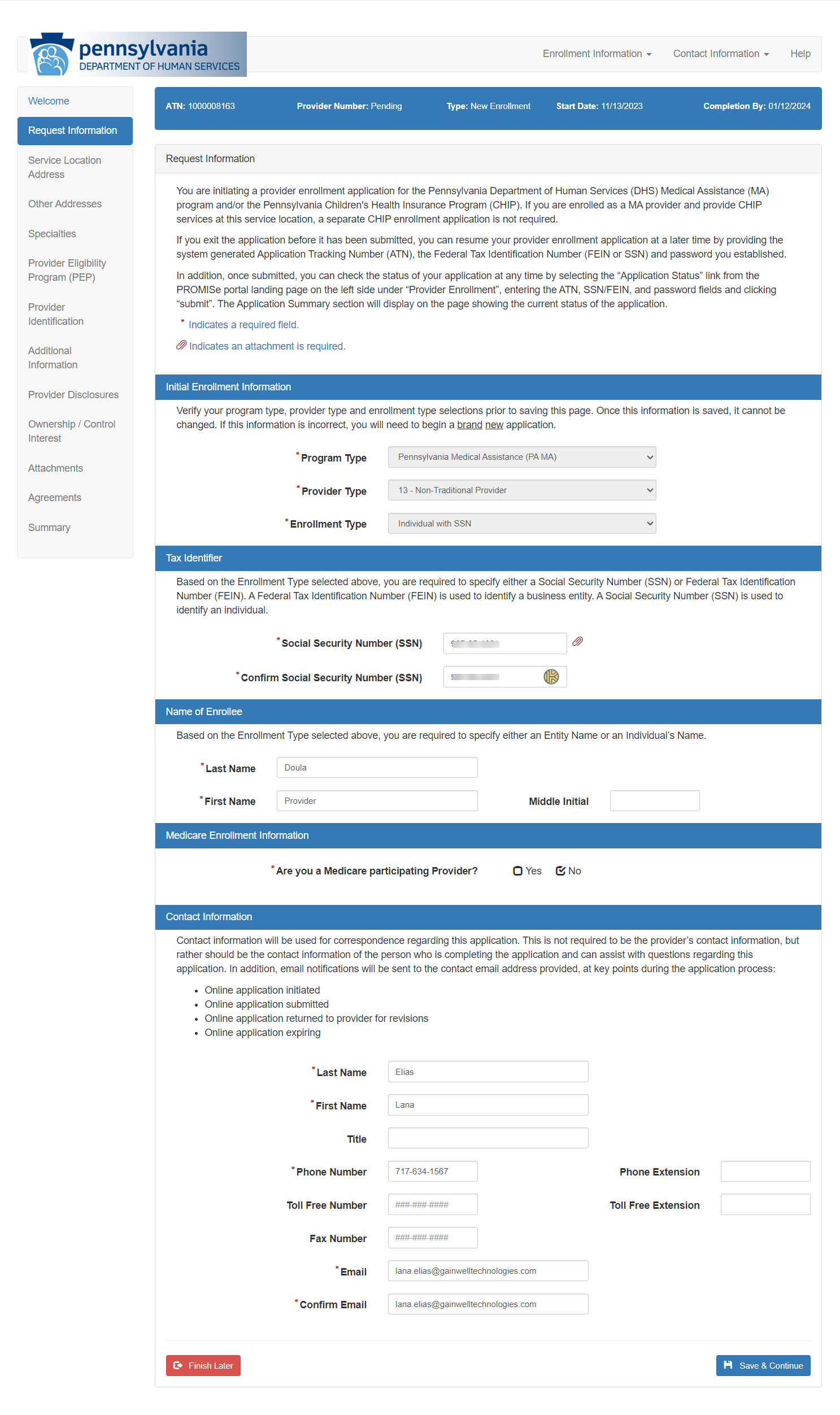 Service Location Address Page
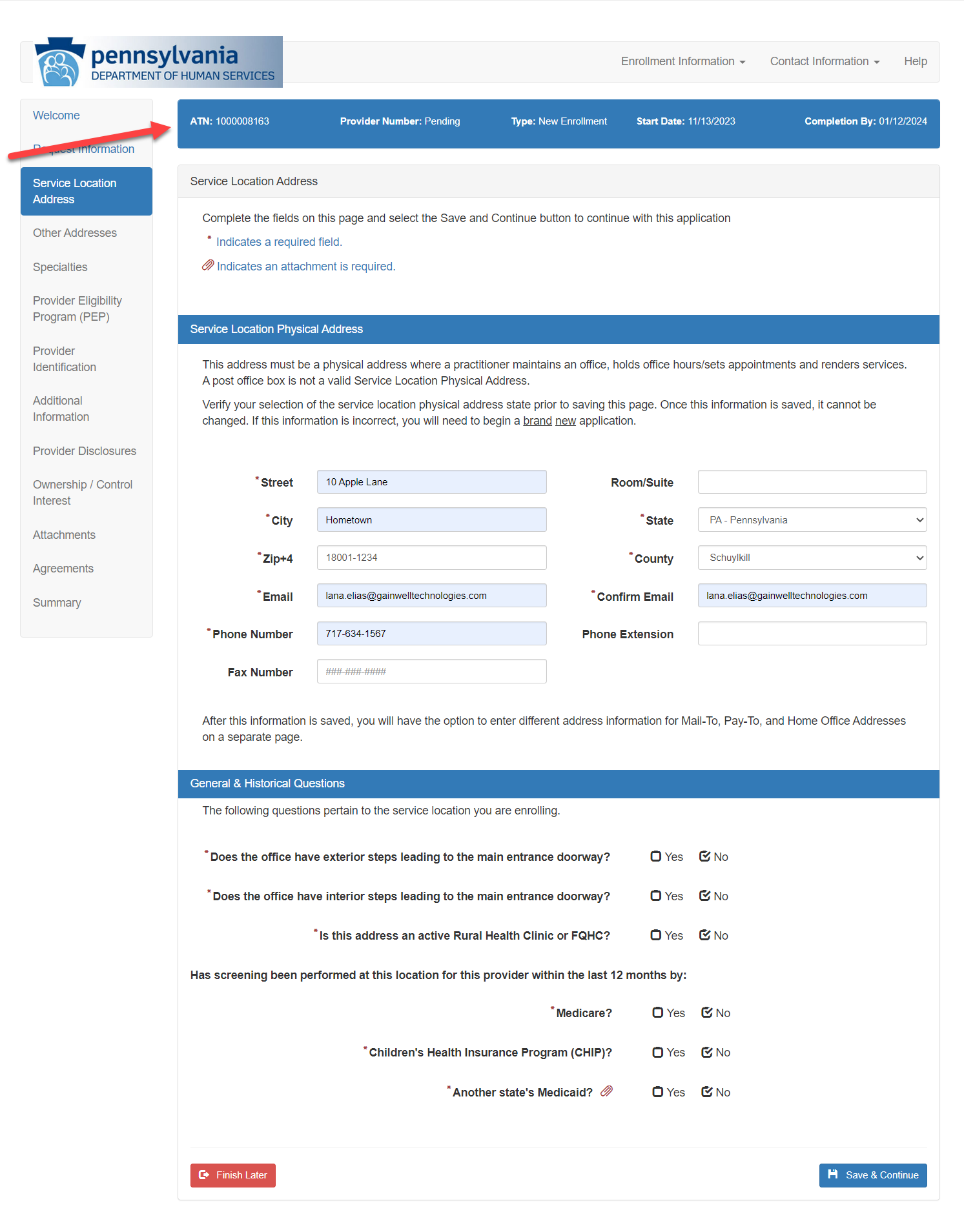 Public Health Dental Hygiene Practitioners Enrollment Application
Provider and Contact Information
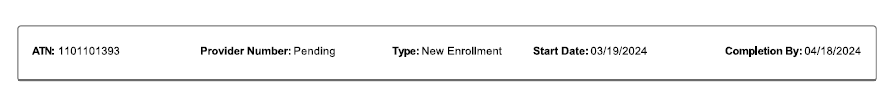 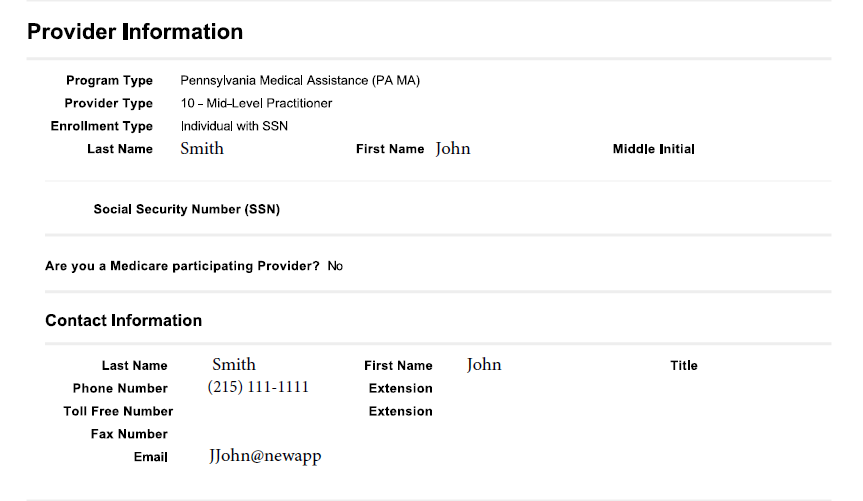 Service Location Information
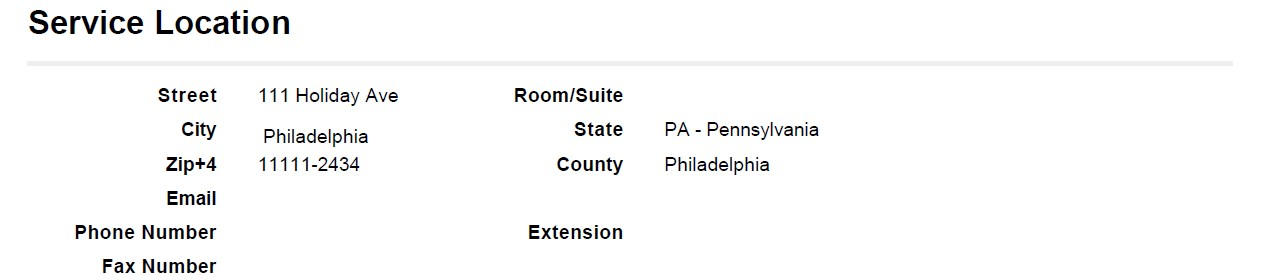 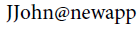 Other Addresses
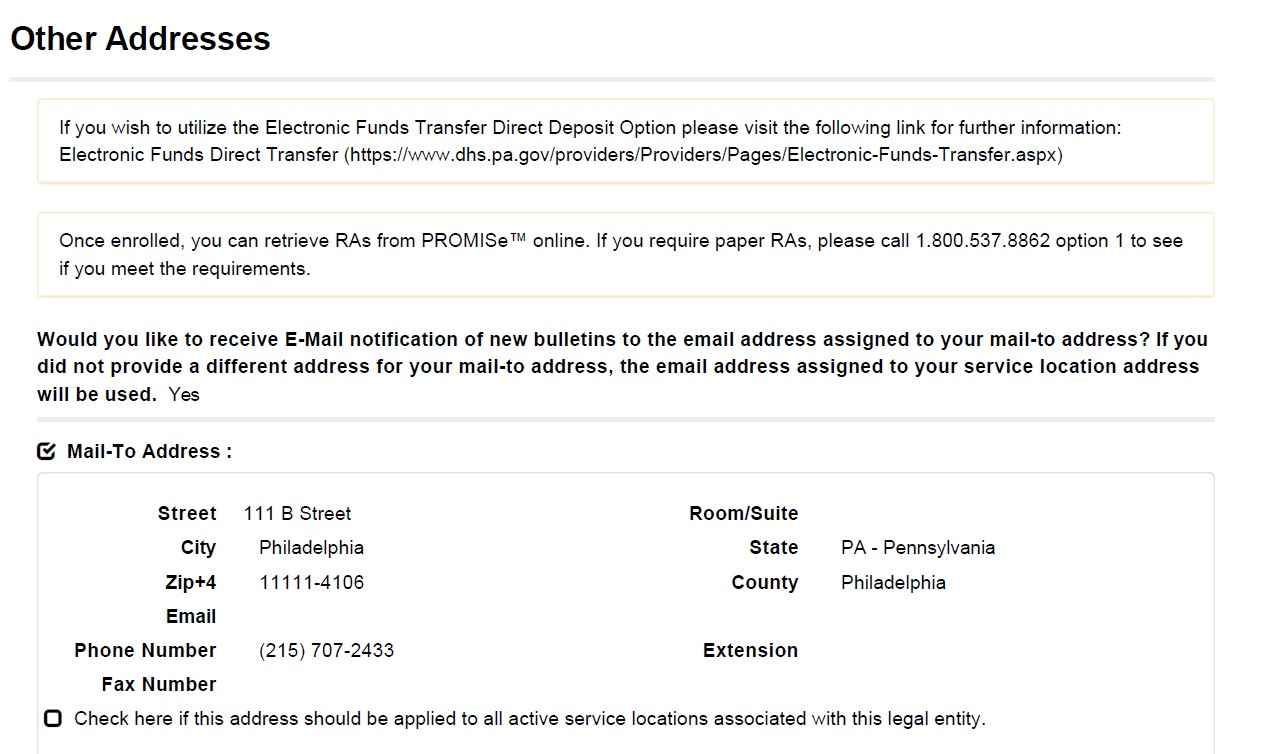 Specialties
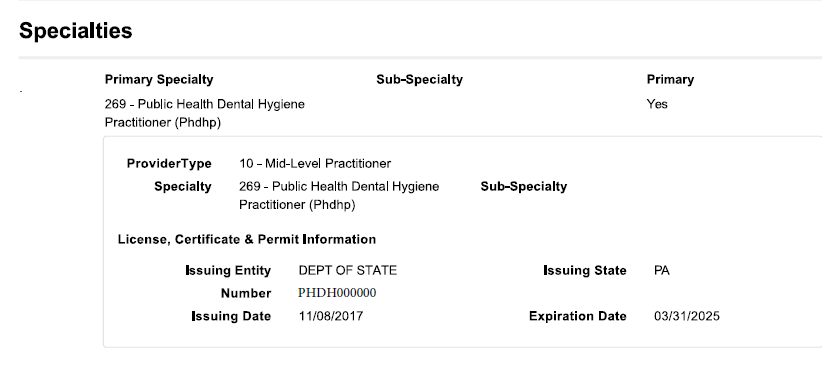 Provider Eligibility Program (PEP)
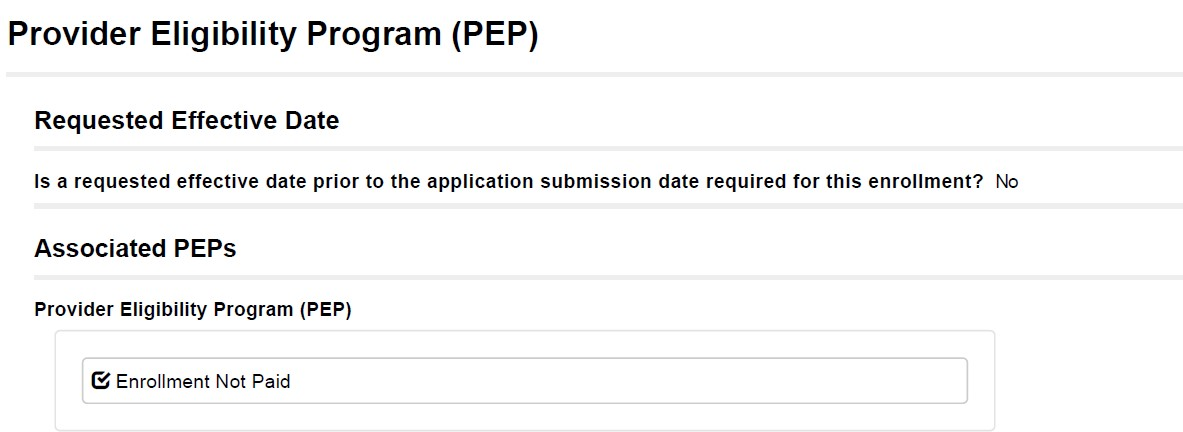 Provider Identification
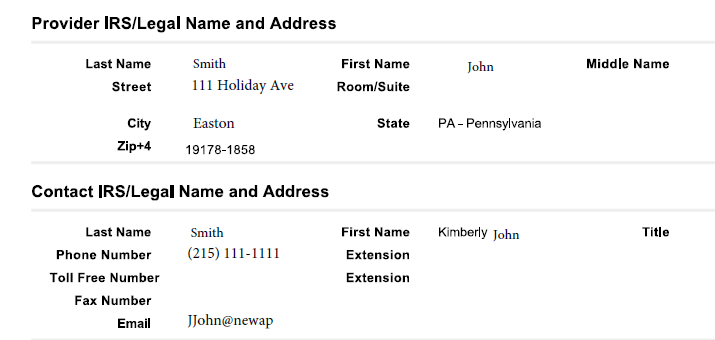 Provider Identification
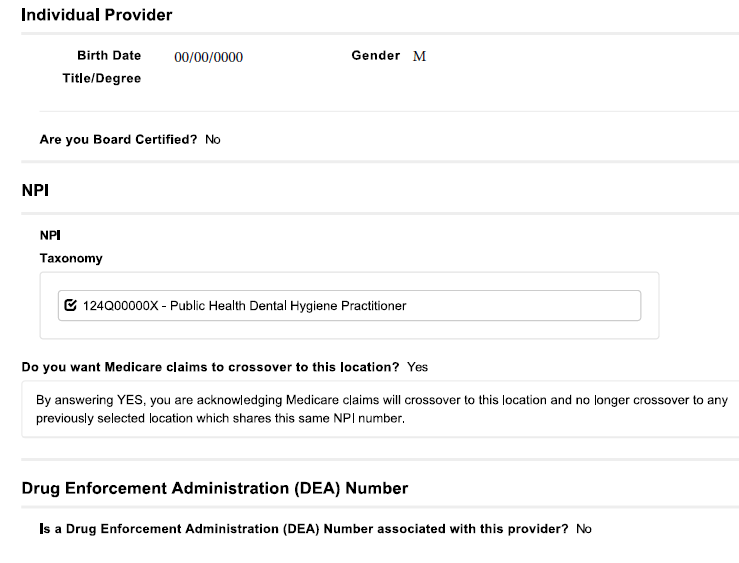 CLIA Certification/Enrollment Question
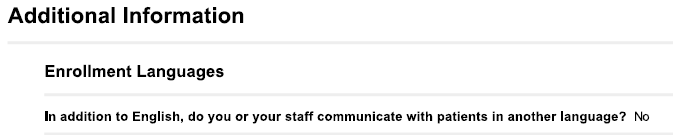 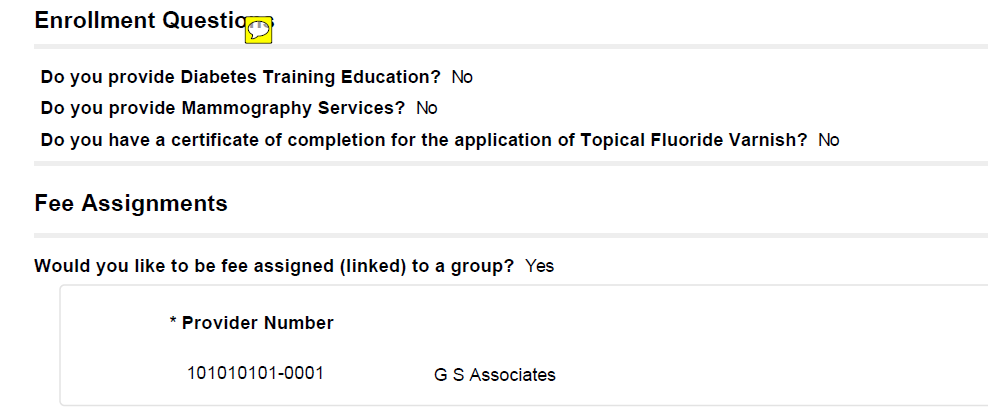 Provider Disclosures
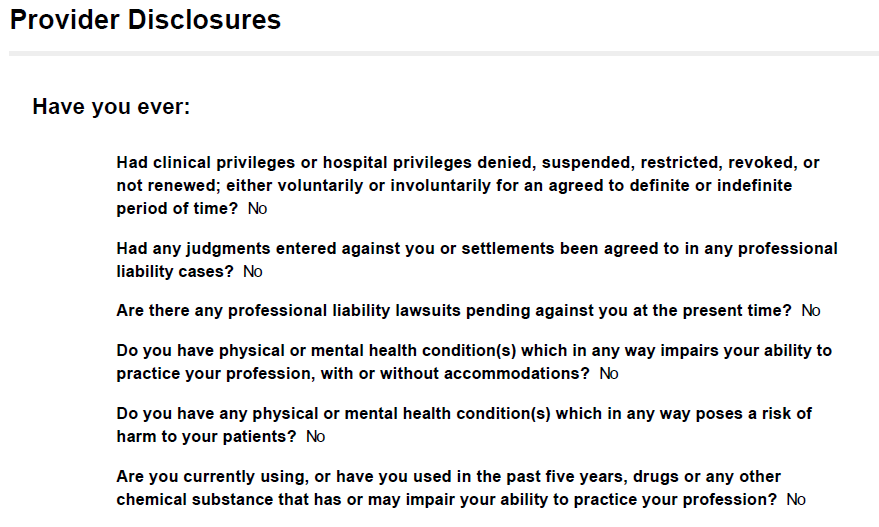 Provider Disclosures (cont.)
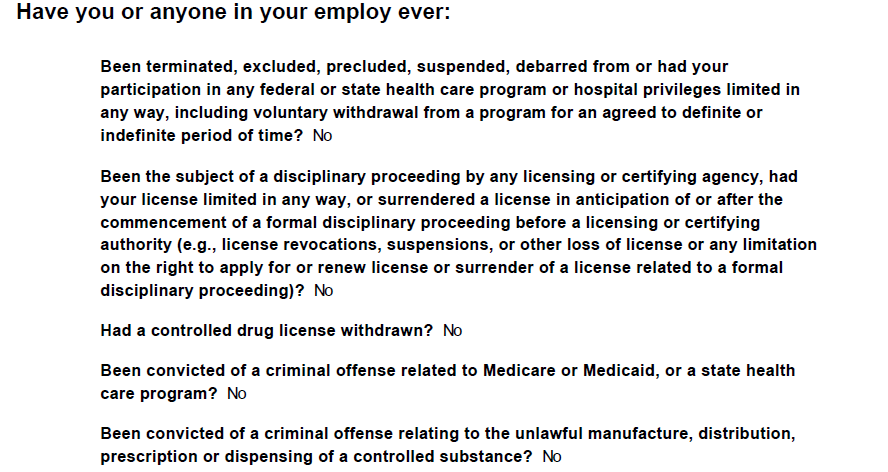 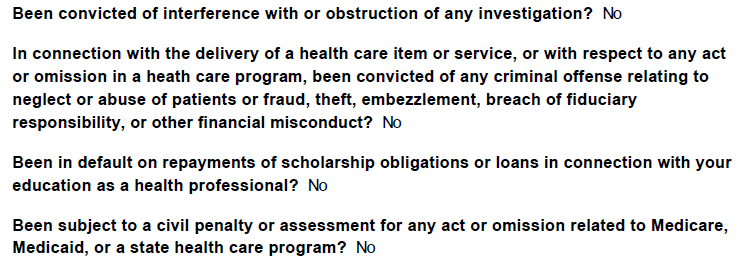 Ownership/Managing Individuals
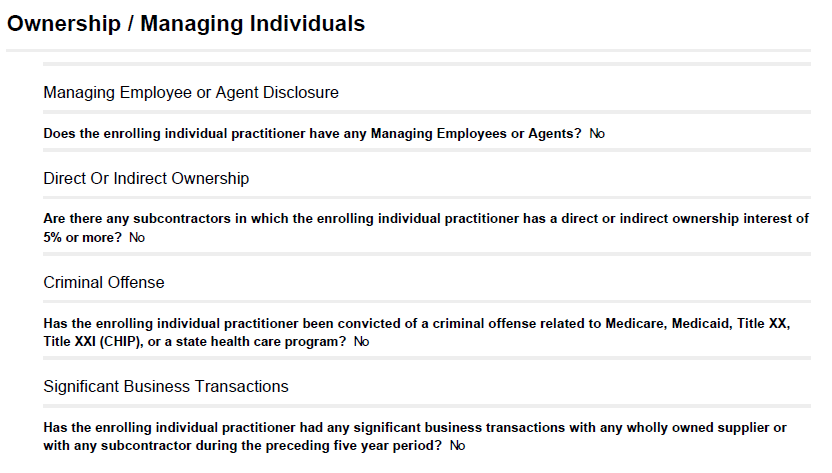 Attachments
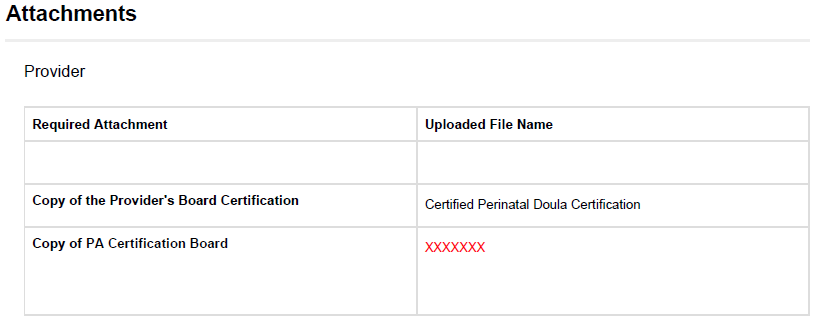 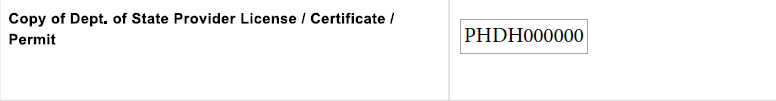 Provider Agreement
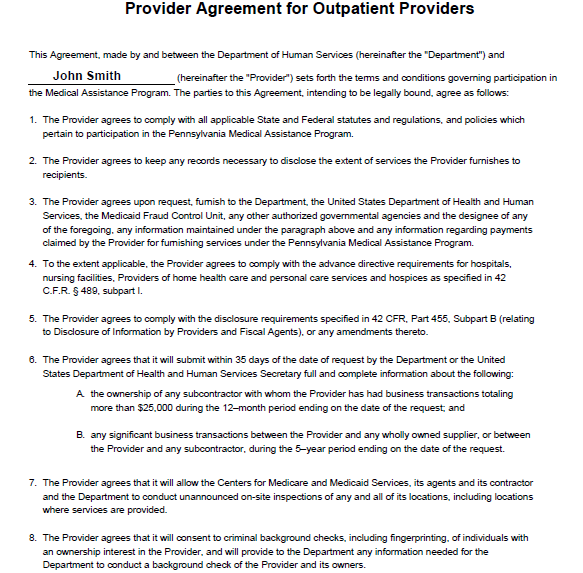 Provider Agreement (cont.)
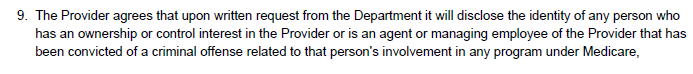 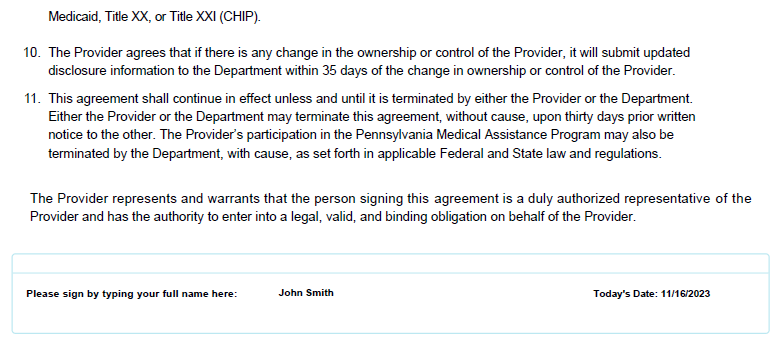 Submission Details
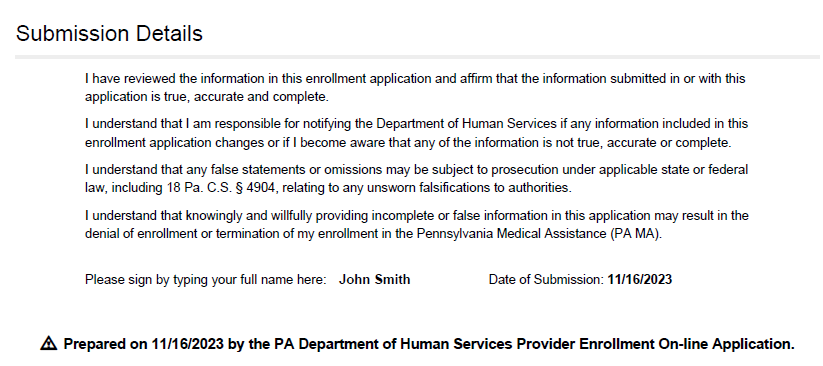 Individual DentistNew Enrollment
Provider and Contact Information
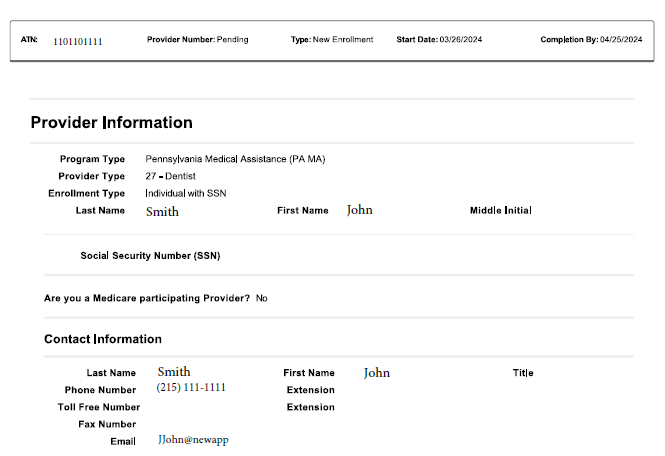 Service Location Information
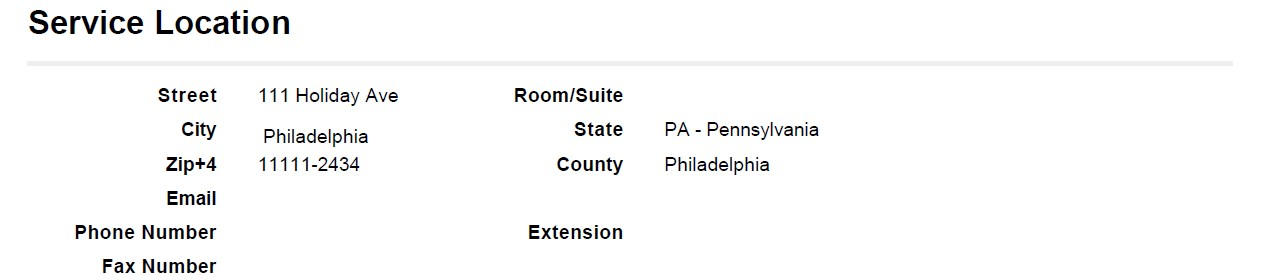 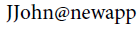 General & Historical Questions
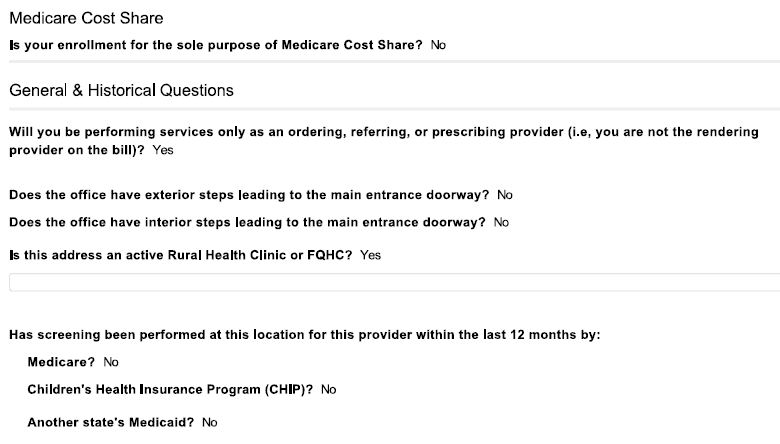 Other Addresses
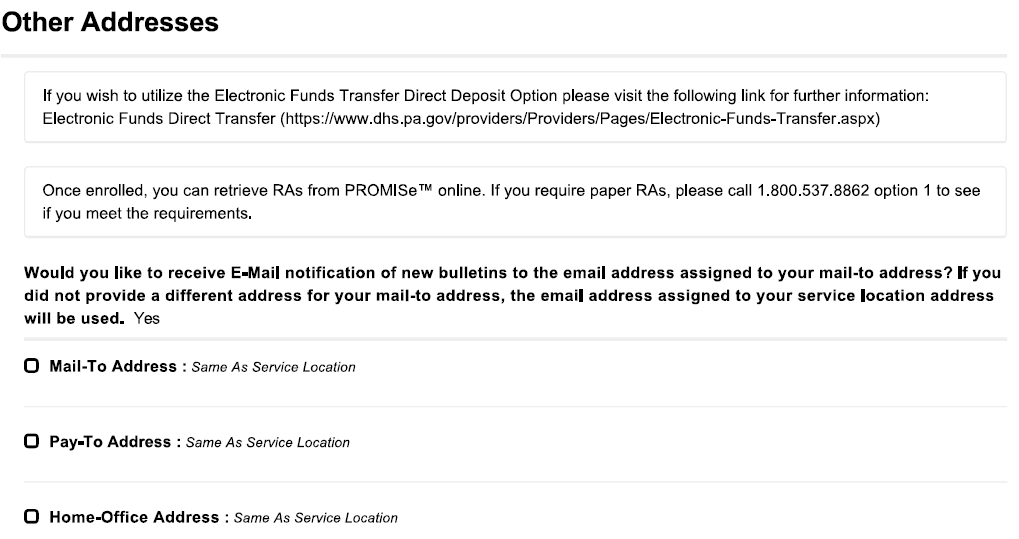 Specialties
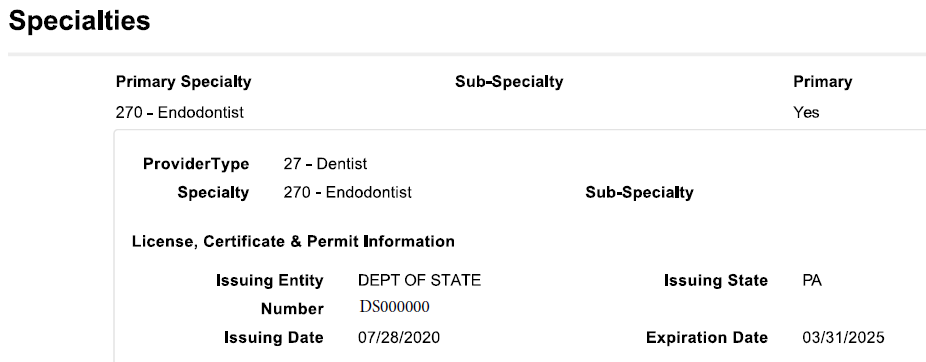 Provider Eligibility Program (PEP)
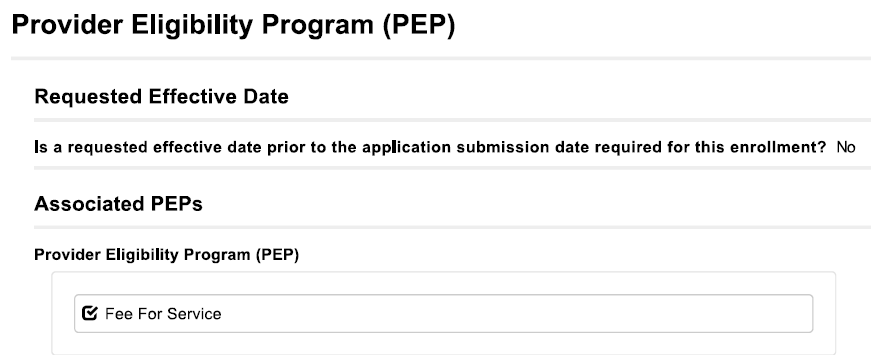 Provider Identification
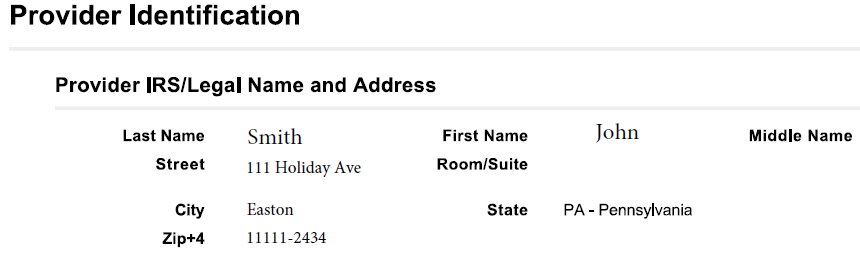 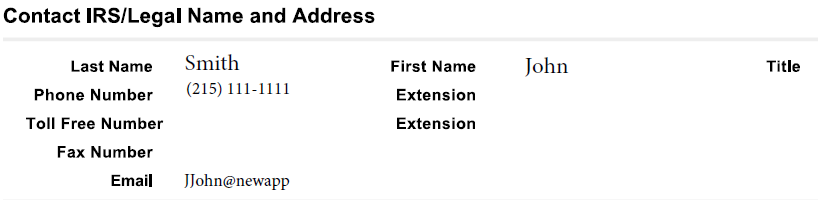 Provider Identification
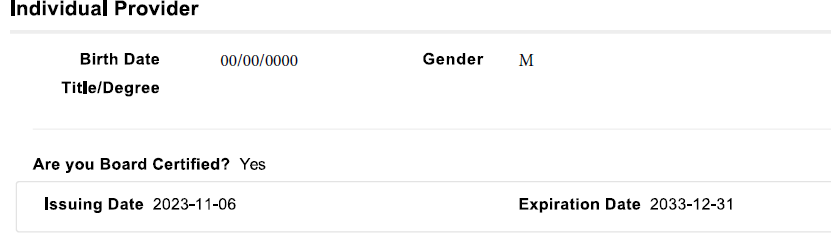 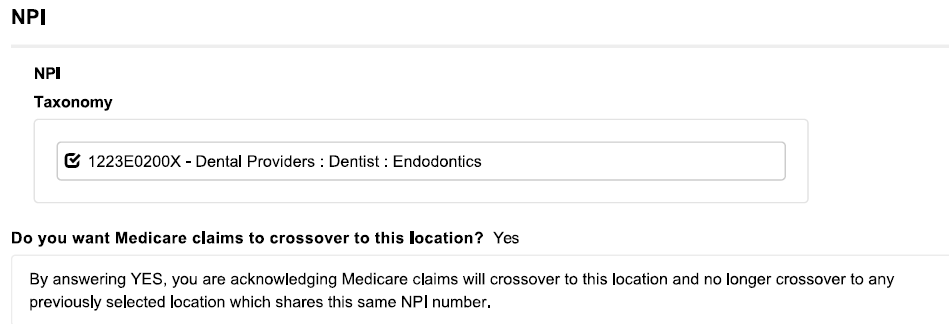 Enrollment Questions
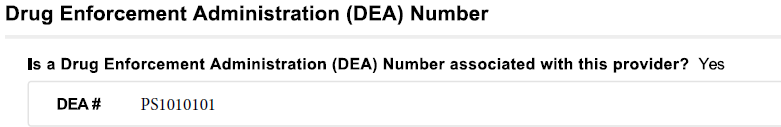 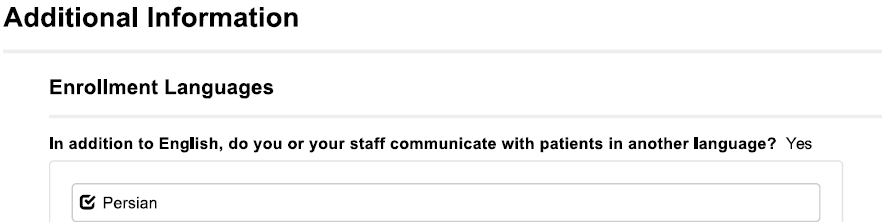 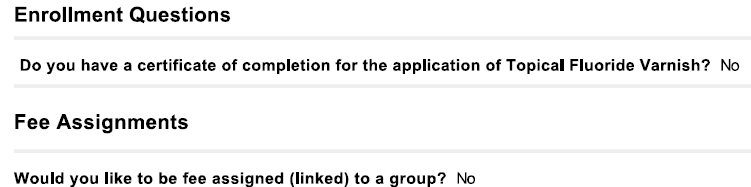 Provider Disclosures
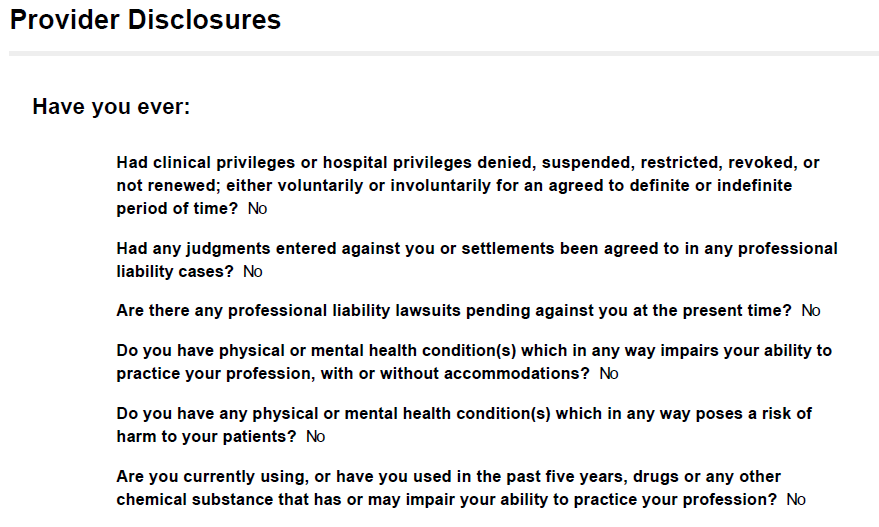 Provider Disclosures (cont.)
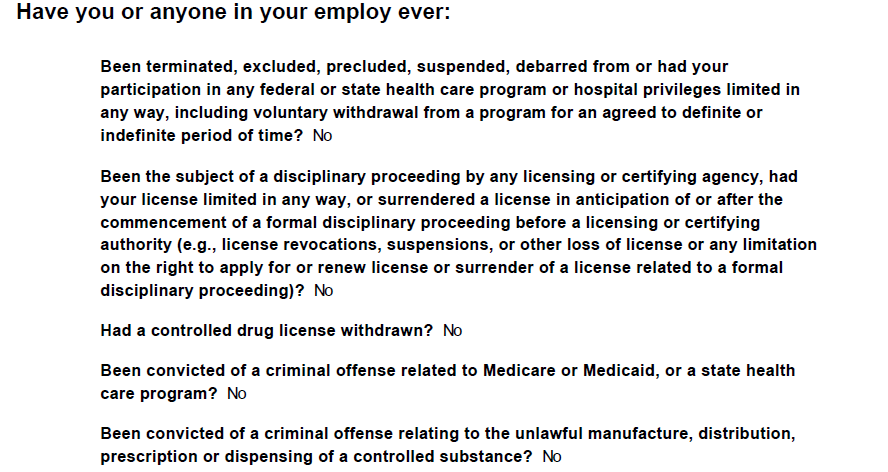 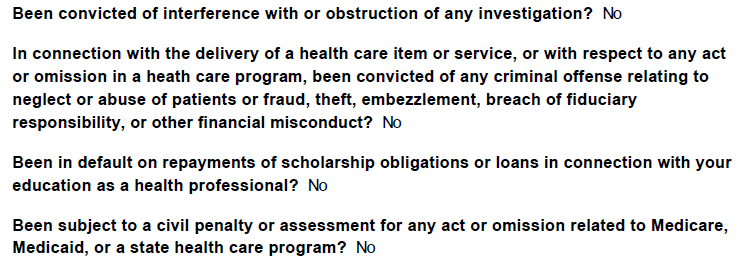 Ownership/Managing Individuals
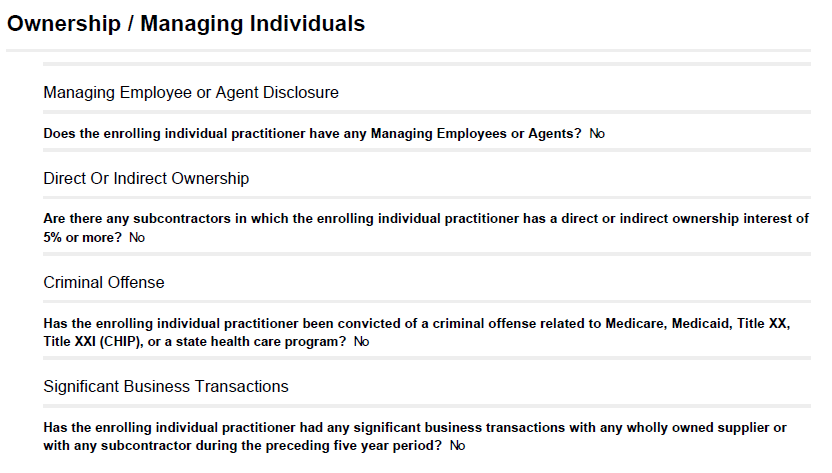 Attachments
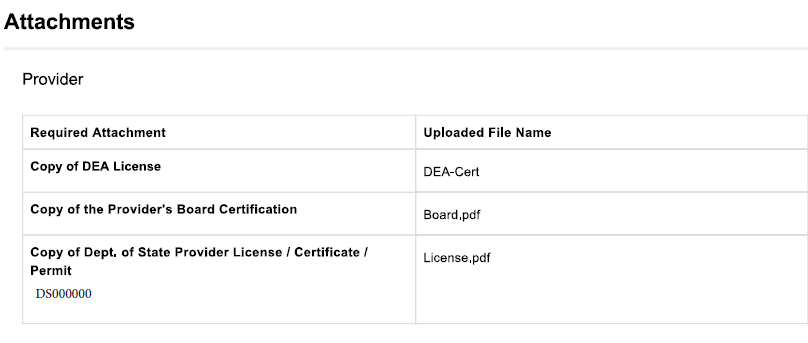 Provider Agreement
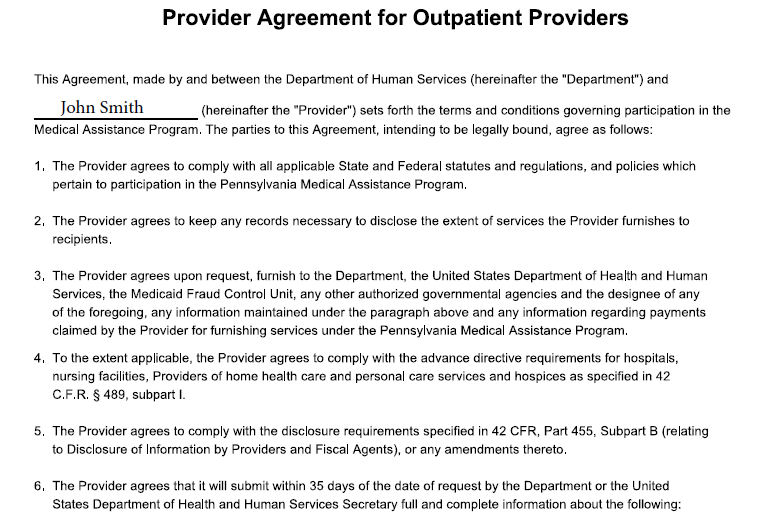 Provider Agreement cont.
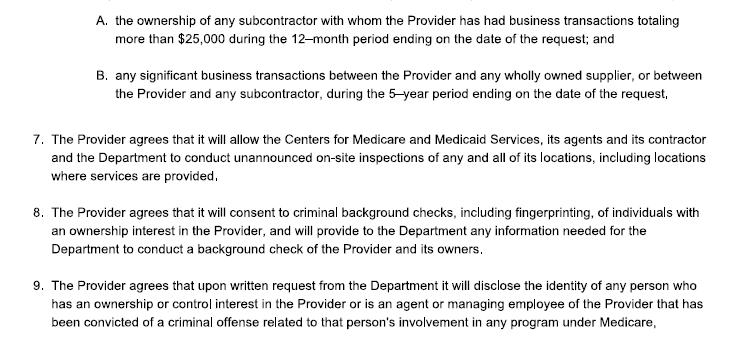 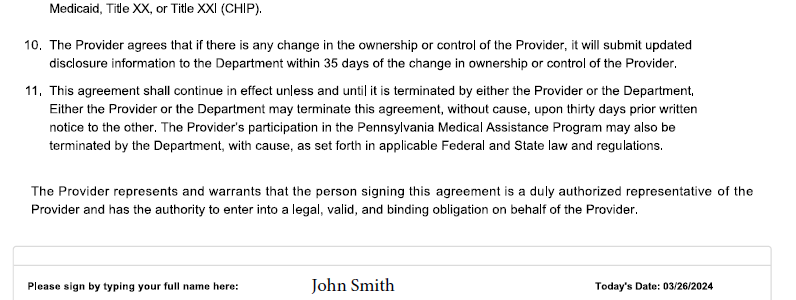 Submission Details
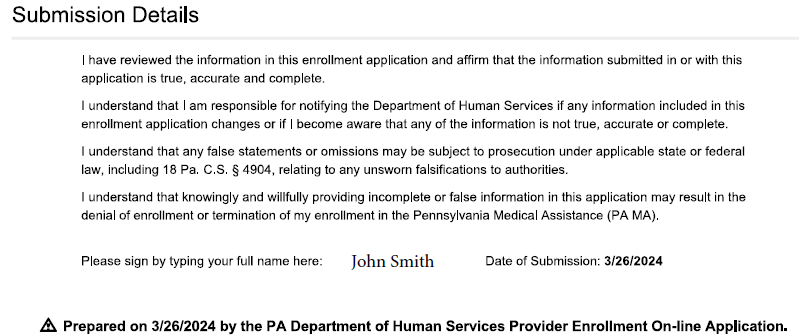 Dentist Group / Revalidation
45
Provider Information
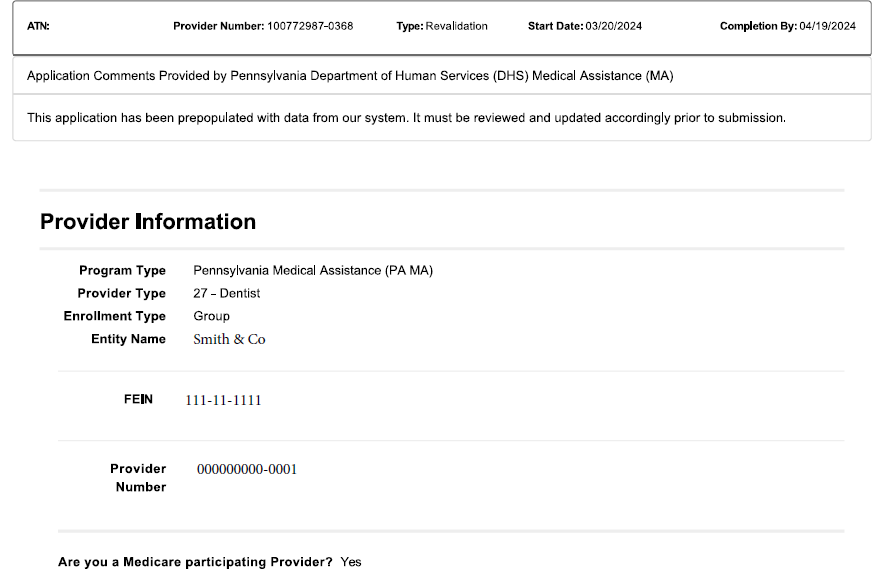 Contact and Service Location Information
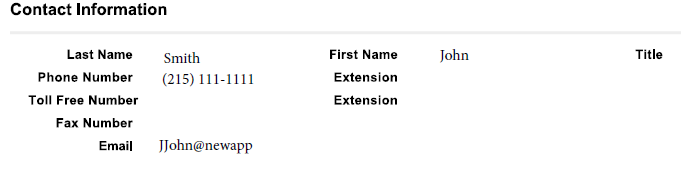 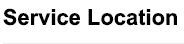 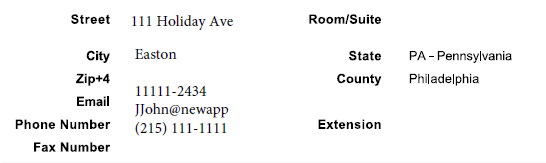 General & Historical Questions
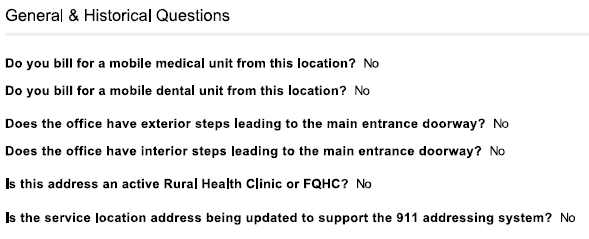 Other Addresses
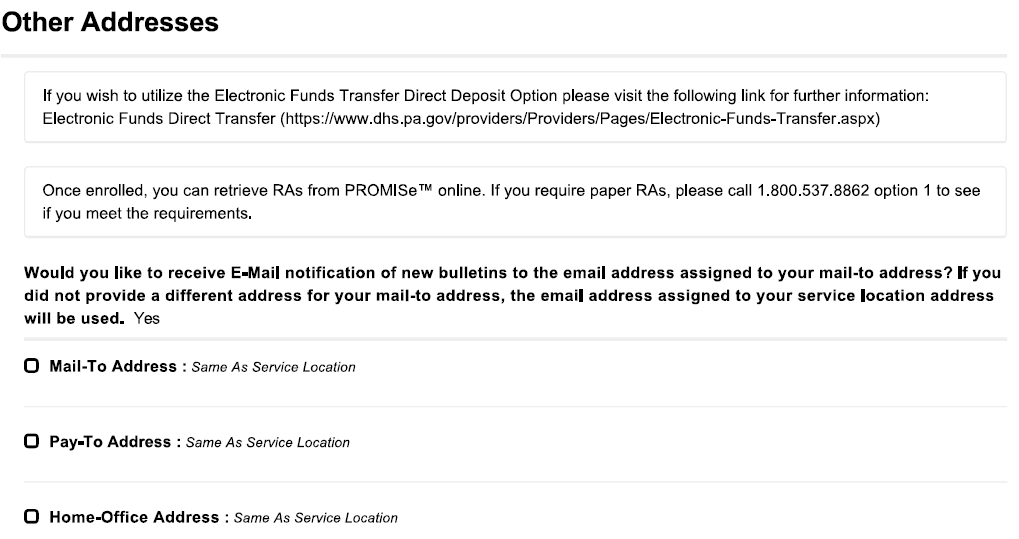 Specialties
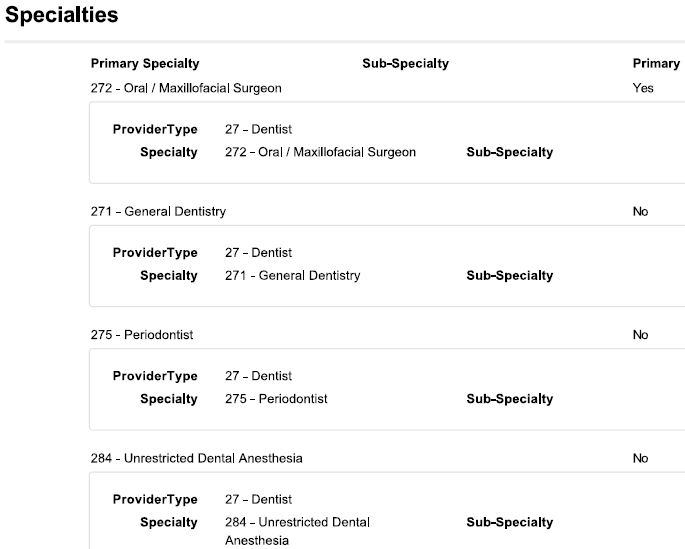 Provider Eligibility Program (PEP)
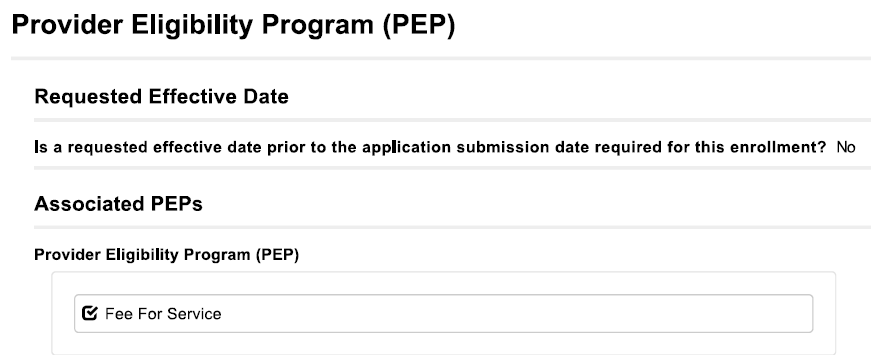 Provider Identification
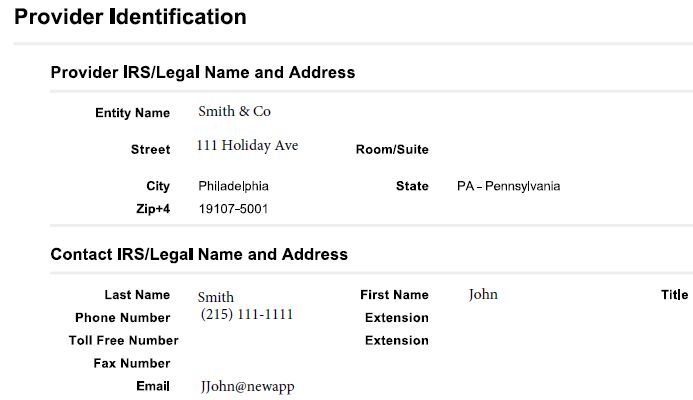 Provider Identification cont.
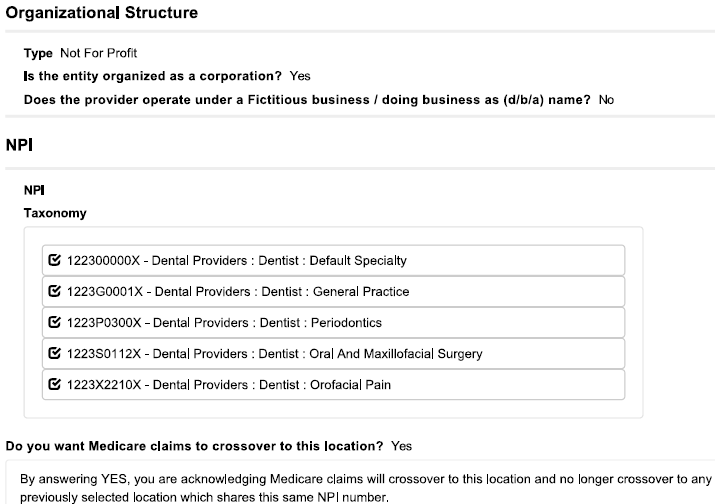 Enrollment Questions
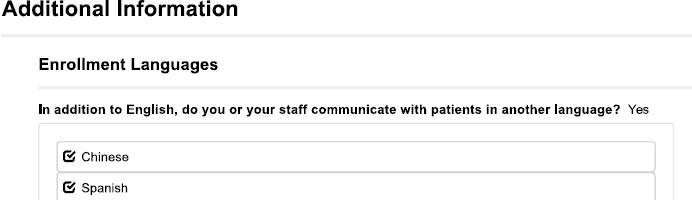 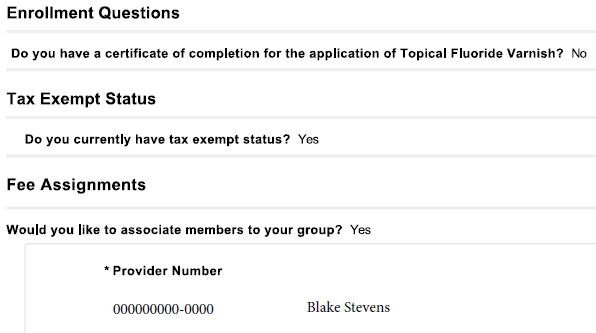 Provider Disclosures
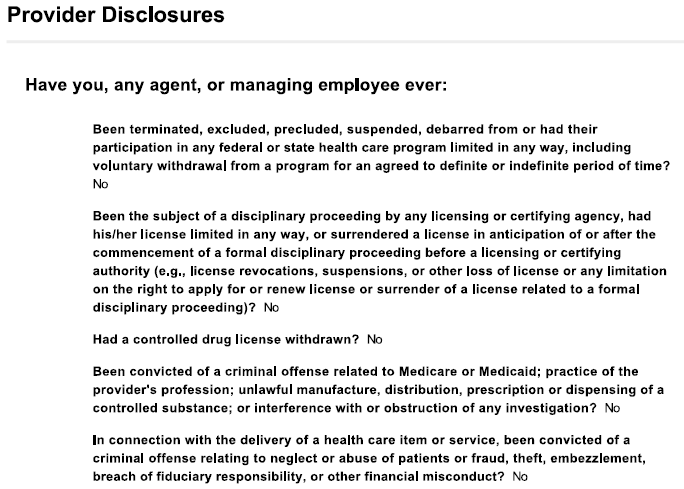 Provider Disclosures (cont.)
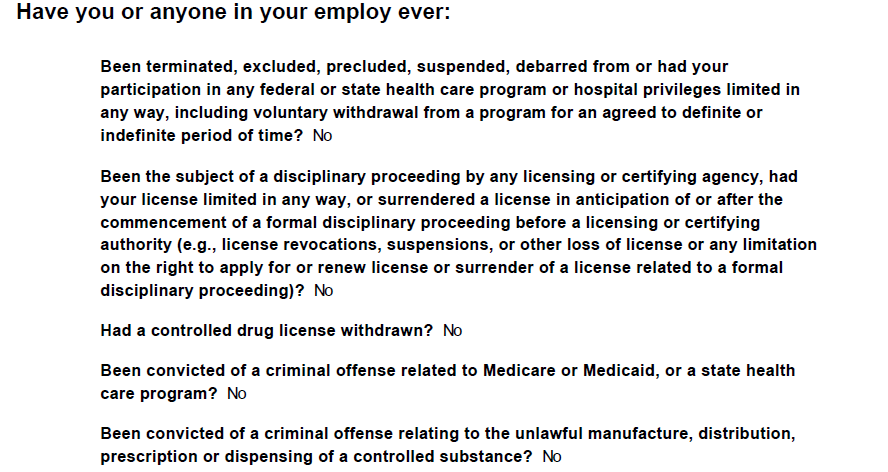 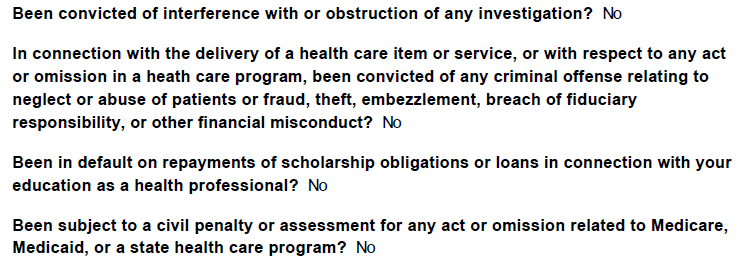 Ownership/Managing Individuals
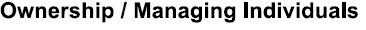 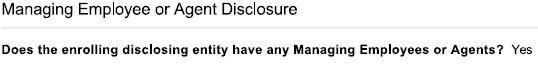 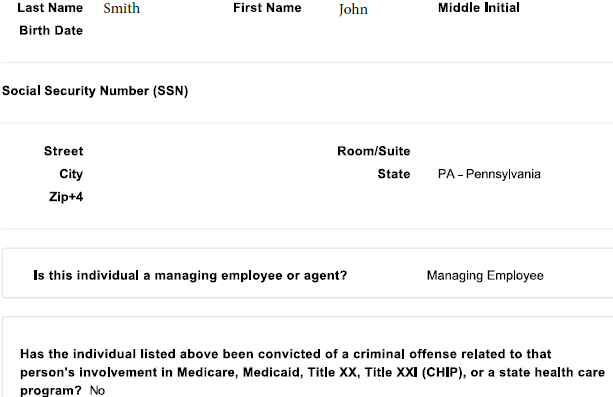 Ownership/Managing Individuals
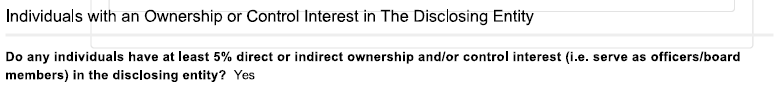 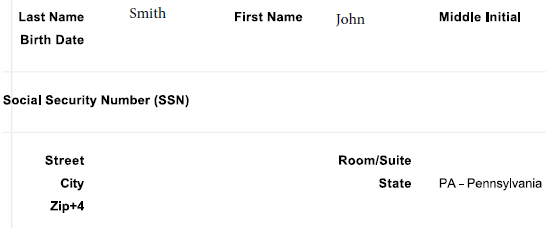 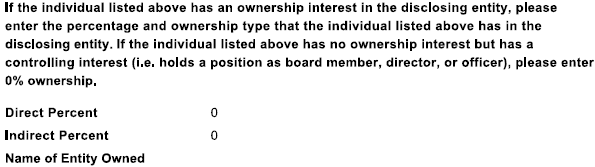 Ownership/Managing Individuals
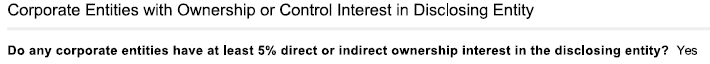 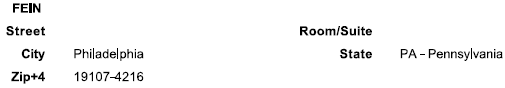 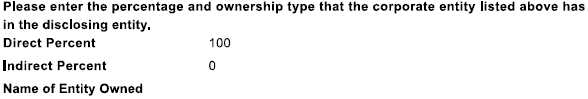 Ownership/Managing Individuals
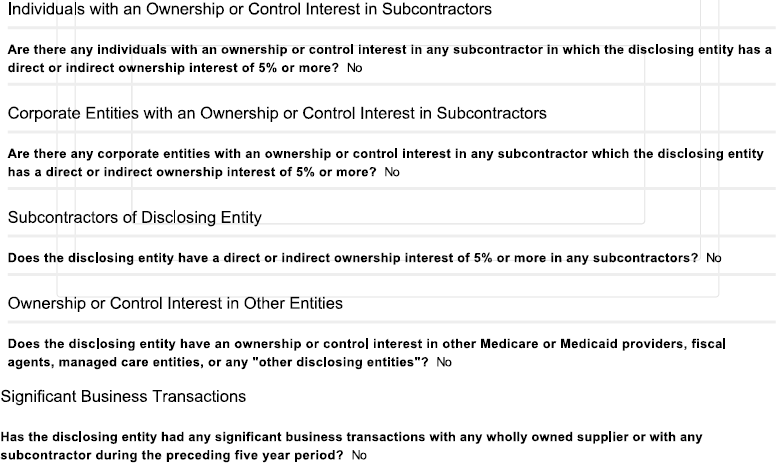 Additional Revalidation
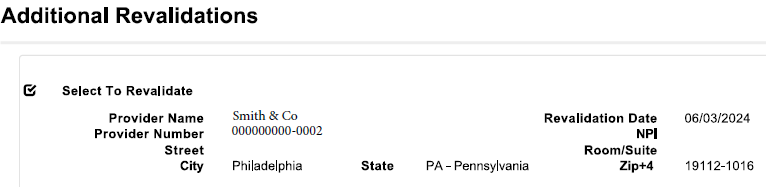 Attachments
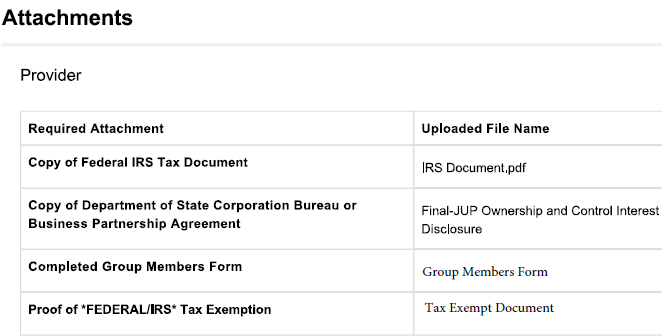 Submission Details
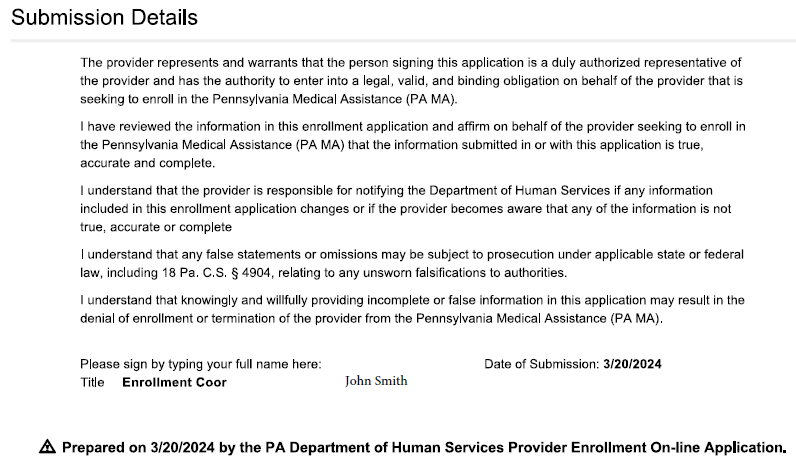 How to Resume or Check Enrollment Application Status
Resume Application
Resume application
Allows a provider to resume an application that has been started but not yet submitted
Or resume an application that was returned to the provider for corrections
Items needs to Resume Application	
Application Tracking Number (ATN)
FEIN or SSN of provider on the application
Password created when saving the application
Resume Application
To resume an application 
Step 1:
Go to the Landing page of the PROMISe™ Portal
website:  promise.dpw.state.pa.us
Step 2:
Select “Resume Application” from the Provider Enrollment Section of the Landing Page
Step 3:
This link opens a window requesting the Application Tracking Number (ATN), Tax Id or SSN and Password
Once supplied and verified, the provider can resume an application that has not been submitted or resume and application that has been returned for corrections
Resume Application
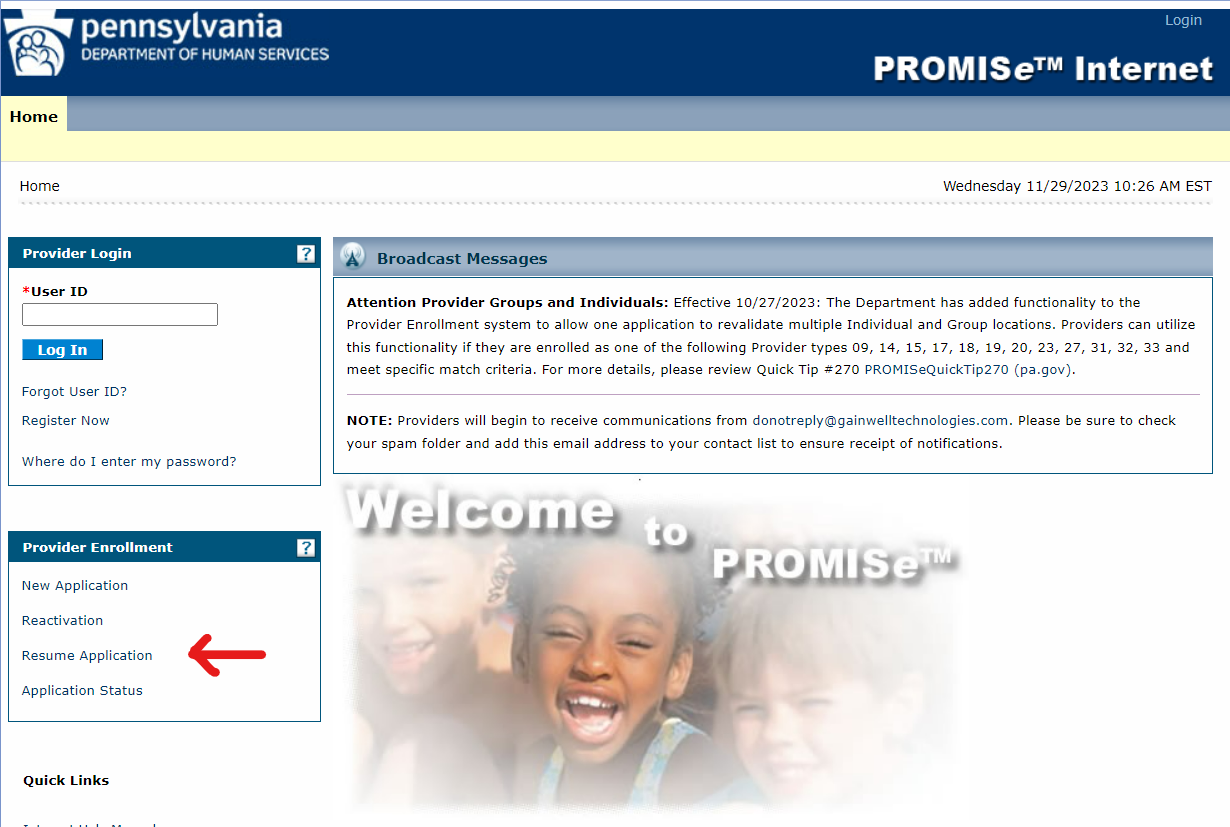 Resume Application
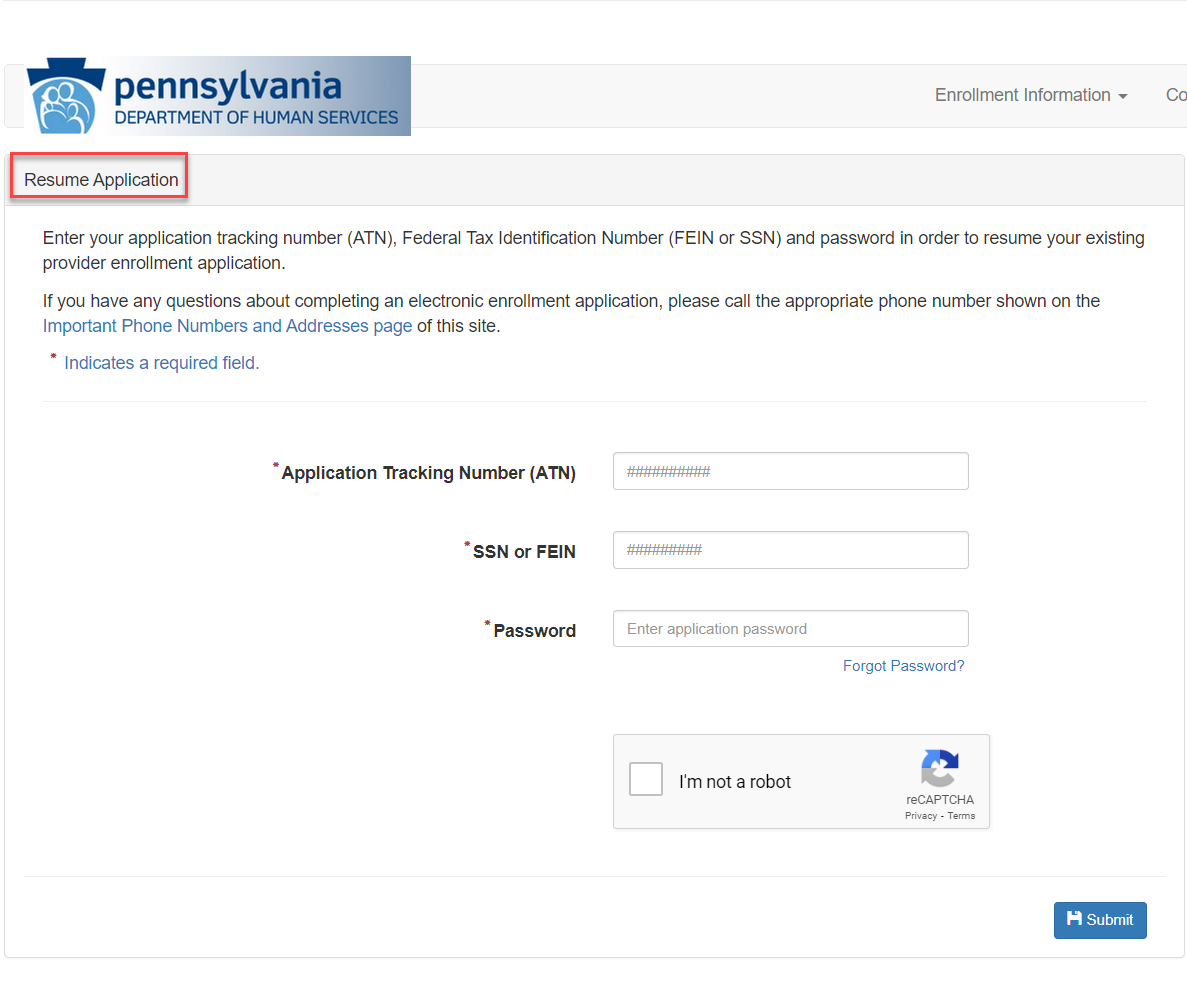 Application Status
Application Status
Allows a provider to check on the status of an existing application either submitted or incomplete
Items needs to check Application Status
Application Tracking Number (ATN)
FEIN or SSN of provider on the application
Password created when saving the application
Application Status
To check the status of a submitted application 
Step 1:
Go to the Landing page of the PROMISe™ Portal
website:  promise.dpw.state.pa.us
Step 2:
Select “Application Status” from the Provider Enrollment Section of the Landing Page
Step 3:
This link opens a window requesting the Application Tracking Number (ATN), tax Id or SSN and Password
Once supplied and verified, the provider can view the status of a current application whether submitted or not. The provider can also view the application PDF of a submitted application from this page
Application Status
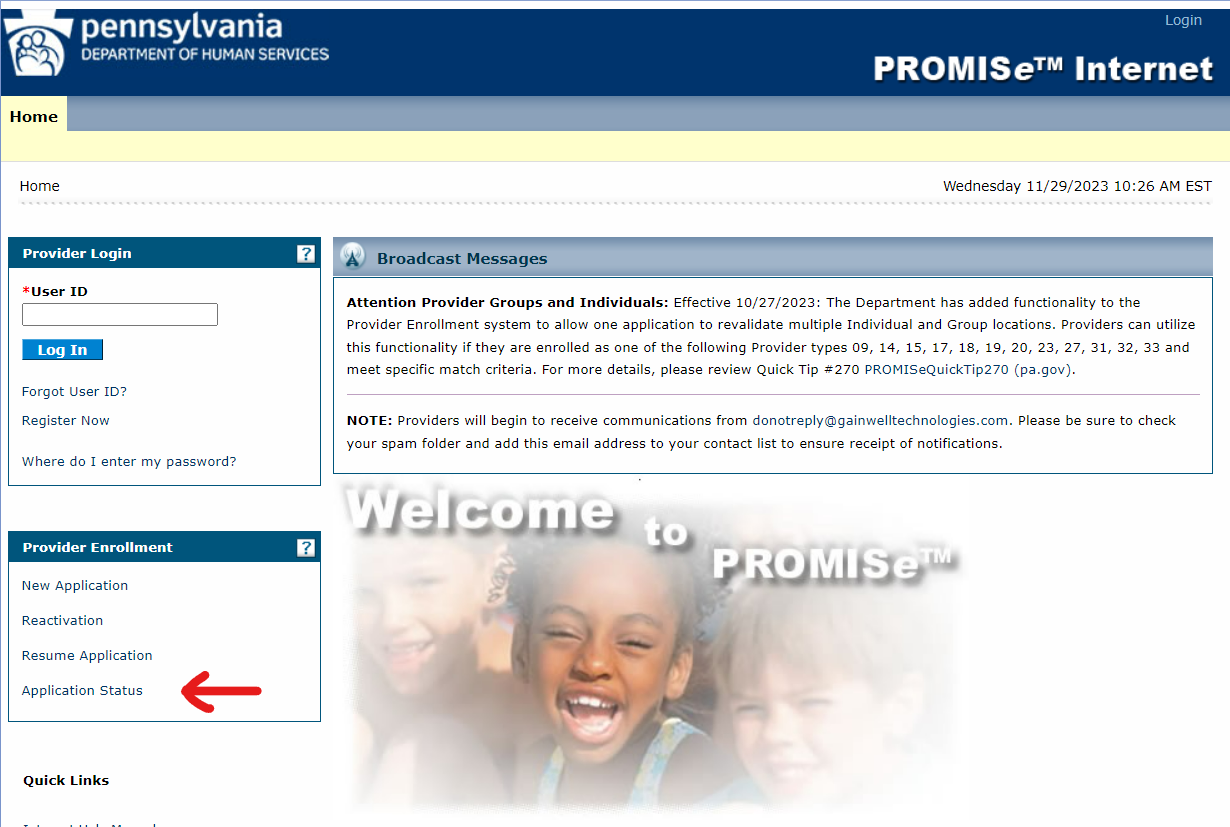 Application Status
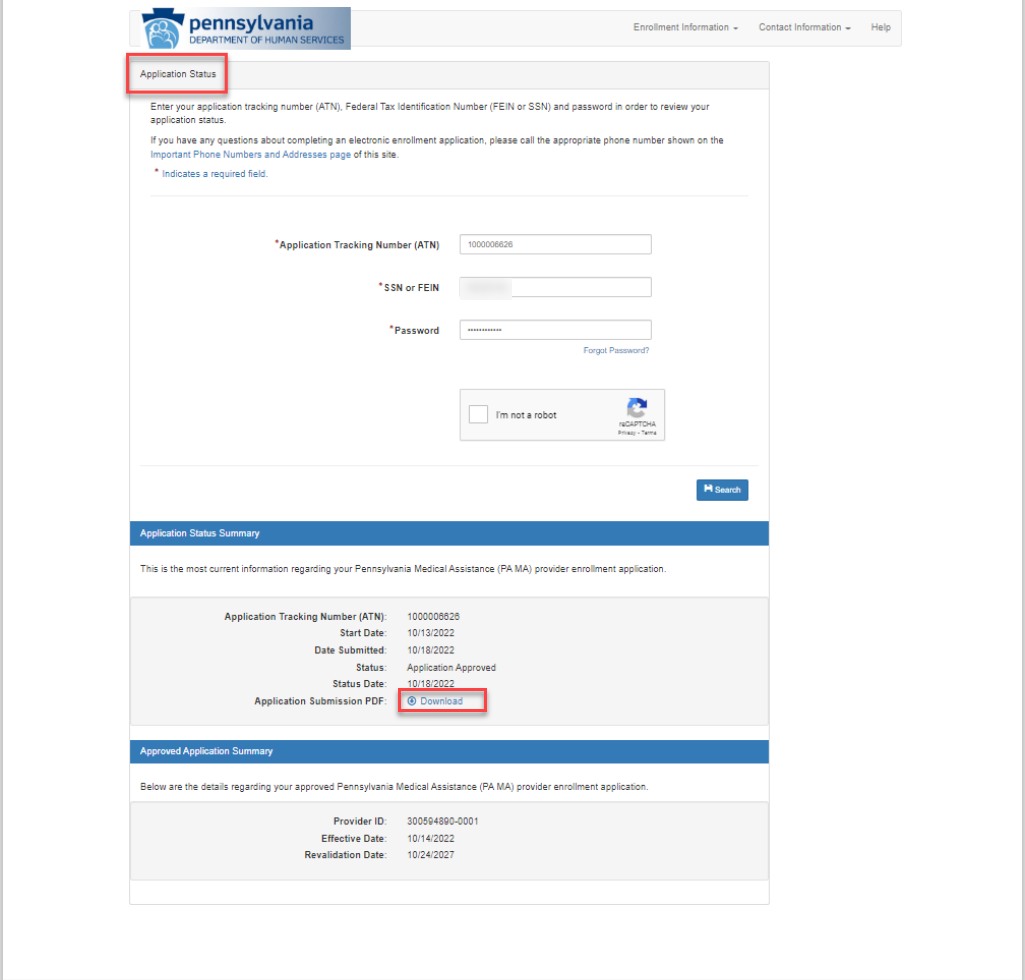 Change Request
When to use a Change Request
When to submit a Change Request 
Change Request allows the provider to change specific enrollment information through the electronic enrollment portal
Update Group Member Information
To close an existing service location 
To change a Mail-To, Pay-To, or Home Office address for an existing service location
To change an IRS address for an existing Provider ID 
To change an e-mail address for an existing service location
To terminate association (fee assignment) with a Provider Group by an Individual
To add or terminate a specialty code for an existing service location
A Change Request is the fastest way to have these tasks completed
Accessing a Change Request
How to submit a Change Request 
Step 1:
Go to the Landing page of the PROMISe™ Portal
website:  promise.dpw.state.pa.us
Step 2:
Logon to the PROMISe™ Portal
Step 3:
Select “Change Request” from the Provider Services Section of the “My Home” page
Change Request
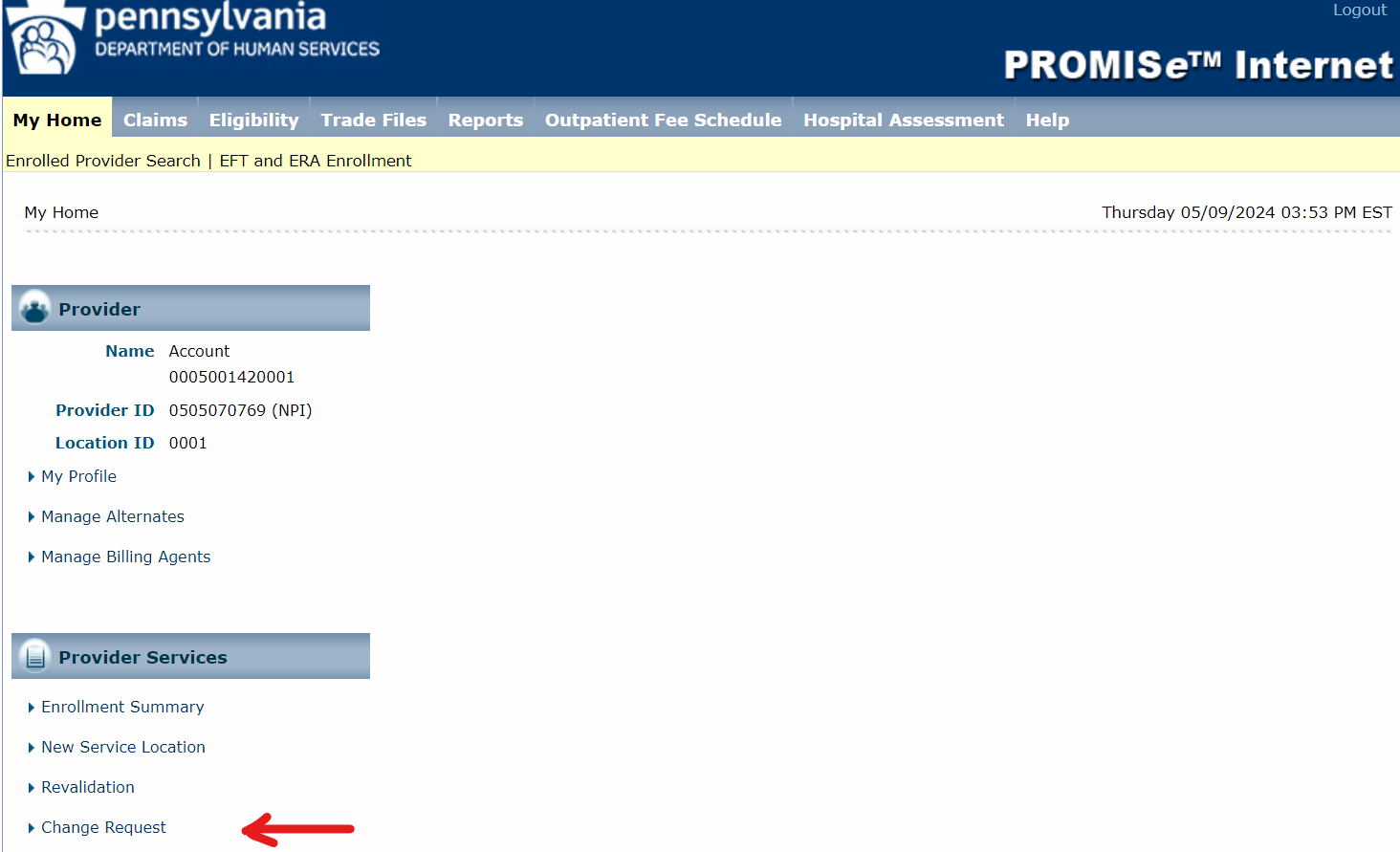 Resources
Resources
Electronic Provider Enrollment Application
https://promise.dpw.state.pa.us

Provider Enrollment Information
Enrollment Information (pa.gov)
Includes information regarding requirements for each Provider Type
 
Provider Enrollment and Screening Requirements of the Affordable Care Act
ACA Information for Providers | Commonwealth of Pennsylvania (pa.gov)
Includes the most current information from the Department relating to the ACA federally mandated regulations

Medicaid Information 
Medicaid | Medicaid 
Provides information about the ACA federally mandated regulations and how they relate to the Medicaid program
Resources (continued)
DHS Provider Services Center – 800/537-8862 Enrollment press option 2; then option 4


Department of Human Services Website
http://www.dhs.pa.gov/


Provider Quick Tip
#265 - How to Check the Status of Your Electronic Provider Enrollment Application/Actions to Take if Your Application Was Returned for Additional Information 
Medicaid/Medical Assistance Provider Quick Tips | Commonwealth of Pennsylvania (pa.gov)

Medical Assistance Bulletins
MAB 10-27-01 – Public Health Dental Hygiene Practitioner Enrollment in the Medical Assistance (MA) Program
MAB 99-16-10 – Revalidation of Medical Assistance (MA) Providers
Bulletin Search | Commonwealth of Pennsylvania (pa.gov)
Questions